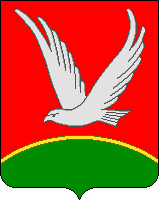 Бюджет для граждан

Азнакаевский муниципальный район
Республики Татарстан
2023 г.
Формирование бюджета на 2023-2025 годы
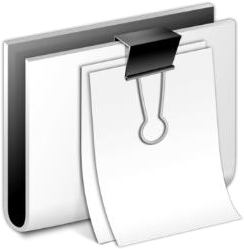 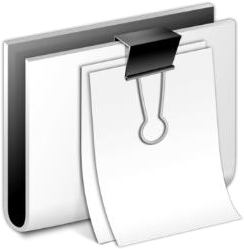 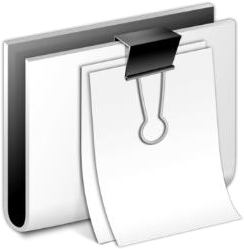 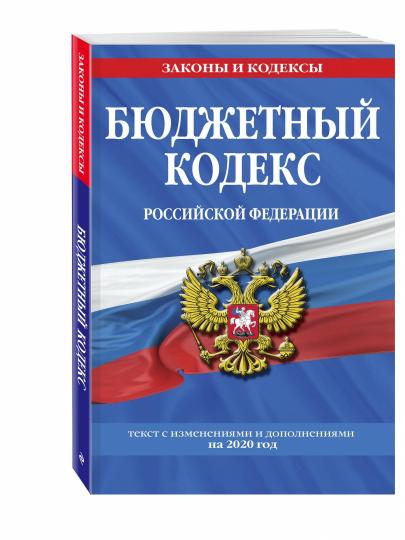 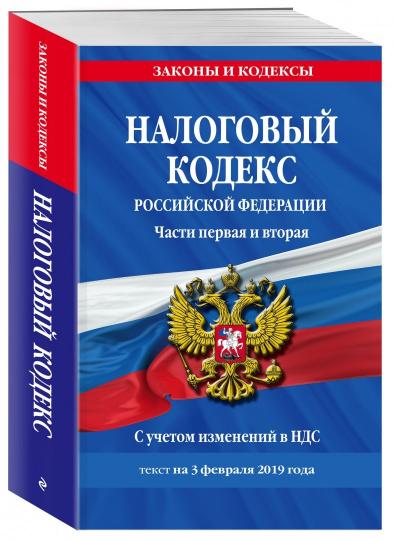 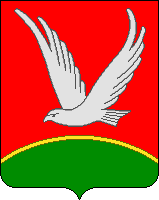 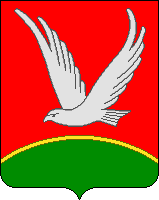 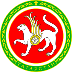 Закон 
о бюджете Республики Татарстан на 2023-2025 гг.
Положение 
о бюджетном процессе 
АМР РТ
Прогноз социально-экономического развития АМР РТ на 2023-2025 гг.
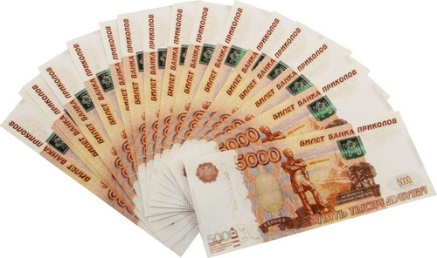 Бюджет Азнакаевского муниципального района на 2023-2025 годы
Формирование бюджета на 2023-2025 годы
МИНИСТЕРТСВО ФИНАНСОВ
РЕСПУБЛИКИ ТАТАРСТАН
МИНИСТЕРСТВО ЭКОНОМИКИ
ФЕДЕРАЛЬНАЯ
НАЛОГОВАЯ СЛУЖБА
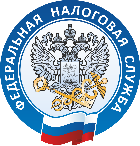 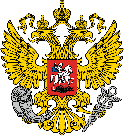 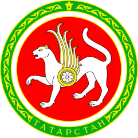 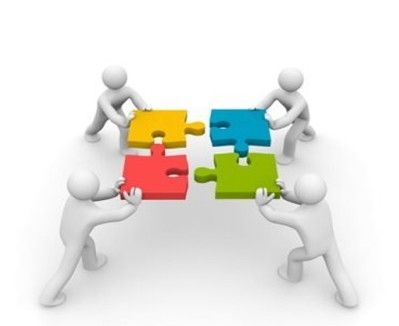 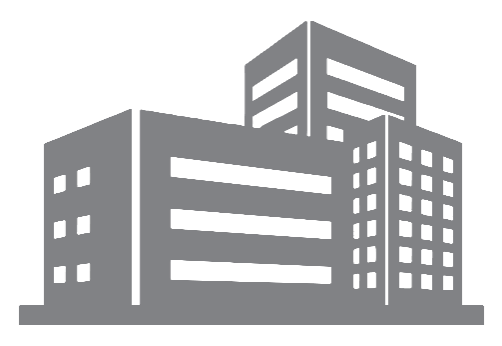 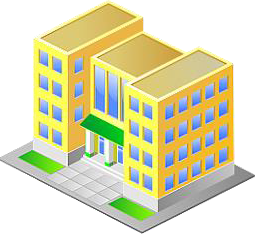 Местные бюджеты
ОТРАСЛЕВЫЕ МИНИСТЕРСТВА
МУНИЦИПАЛИТЕТЫ
Всего сформировано 29 бюджетов
1
бюджет муниципального района
Азнакаевский муниципальный район
Азнакаевский муниципальный район
2
бюджета городских поселений
г. Азнакаево, пгт. Актюбинский
26
бюджетов сельских поселений
Агерзинское СП, Алькеевское СП, Асеевское СП, Балтачевское СП, Бирючевское СП, Вахитовское СП, Верхнестярлинское СП, Ильбяковское СП, Какре-Елгинское СП, Карамалинское СП, Мальбагушское СП, Масягутовское СП, Микулинское СП, Сапеевское СП, Сарлинское СП, Сухояшское СП, Татарско-Шуганское СП, Тойкинское СП, Тумутукское СП, Уразаевское СП, Урманаевское СП, Урсаевское СП, Учаллинское СП, Чалпинское СП, Чемодуровское СП, Чубар-Абдулловское СП
Площадь: 2 143 км2
Население: 57 700 чел.
Основные принципы
налоговой политики
бюджетной политики
Постоянное взаимодействие и совместная работа с администраторами доходов, обеспечение качественного прогнозирования и стабильного поступления доходов в местный бюджет
Привлечение инвестиций, обеспечение благоприятного инвестиционного климата, развитие инфраструктуры поддержки инвестиционной и предпринимательской деятельности
Мониторинг налогоплательщиков, снизивших поступления НДФЛ, легализация «теневой» заработной платы, выявление «конвертных» выплат и иных схем ухода от уплаты НДФЛ
Усиление ответственности главных администратора доходов бюджета в целях повышение уровня собираемости доходов
Проведение работы по сокращению недоимки по налогам и сборам, а также задолженности по арендам платежам и административным штрафам
Повышение платежной дисциплины
Эффективное использование муниципального имущества
Повышение роли программно-целевого планирования
Оптимизация бюджетных расходов
Максимальное использование земель, находящихся в муниципальной собственности, и земель, собственность на которые не разграничена
Повышение качества оказываемых государственных и муниципальных услуг
Прогноз социально-экономическая развития бюджета
на 2023 год и плановый период 2024 и 2025 годов
Бюджет - форма образования и расходования денежных средств, предназначенных для финансового обеспечения задач и функций государства и местного самоуправления.
Консолидированный бюджет - свод бюджетов бюджетной системы Российской Федерации на соответствующей территории (за исключением бюджетов государственных внебюджетных фондов) без учета межбюджетных трансфертов между этими бюджетами.
тыс. рублей
Консолидированный бюджет 
Азнакаевского муниципального района
2023 год
2024 год
2025 год
2 223 607,3
2 225 557,4
2 246 155,3
2 223 607,3
2 225 557,4
2 246 155,3
бюджет Азнакаевского муниципального района
бюджет городских поселений
бюджет сельских поселений
155 042,6
155 846,5
156 590,3
155 042,6
155 846,5
156 590,3
2 081 594,3
2 071 028,0
2 089 493,9
2 081 594,3
2 071 028,0
2 089 493,9
163 779,1
168 654,6
174 506,3
163 779,1
168 654,6
174 506,3
2023 год
2024 год
2025 год
2023 год
2024 год
2025 год
2023 год
2024 год
2025 год
Доходы
Расходы
Закрепление налогов и сборов
Каждый уровень бюджета наделен собственными, законодательно закрепленными доходными источниками
Наименование
Бюджет района
Бюджет города
Бюджет сельских поселений
5% - от городских поселений; 11% - от сельских поселений; 54,7905% - дополнительный норматив из бюджета Республики Татарстан
10%
Налог на доходы физических лиц
4%
100%
Единый налог на вмененный доход
Упрощенная система налогообложения
30%
50%
50%
Единый сельскохозяйственный налог
50%
100%
Налог на имущество физических лиц
100%
100%
Земельный налог
100%
100%
Налог , взимаемый в связи с применением патентной системы налогообложения
за совершение юридических значимых действий и выдачу документов – 100%
Госпошлина
за совершение нотариальных действий – 100%
100%
Налог на добычу общераспространенных полезных ископаемых
2,1726%
Акцизы на нефтепродукты
50% - от городских поселений; 100% от сельских поселений
50%
Аренда и продажа земельных участков
Безвозмездные поступления
Межбюджетные трансферты - средства, предоставляемые одним бюджетом бюджетной системы Российской Федерации другому бюджету бюджетной системы Российской Федерации
Основные параметры бюджета
 Азнакаевского муниципального района на 2023-2025 годы
(млн. рублей)
Основные параметры консолидированного бюджета 
Азнакаевского муниципального района на 2023-2025 годы
млн. рублей
Динамика изменения объемов консолидированного
Бюджета Азнакаевского муниципального района (млн. рублей)
+0,1%
+0,9%
+13,4%
Год
Поступления доходов в бюджет Азнакаевского 
муниципального района в 2022-2023 годах
(млн.руб.)
Основные показатели формирования
 бюджета Азнакаевского муниципального района
Расходы консолидированного бюджета района
(по разделам классификации расходов бюджетов)
(млн.руб.)
Планируемые расходы
(млн.руб.)
2023 год
2024 год
2025 год
2022 год
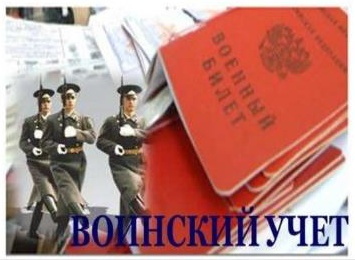 Национальная оборона
бюджет района
3,9
4,1
4,3
3,2
консолидированный
бюджет
3,9
4,1
4,3
3,2
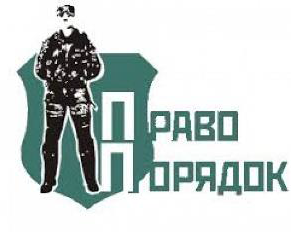 Национальная безопасность и правоохранительная деятельность
бюджет района
5,6
5,6
5,7
3,8
консолидированный
бюджет
5,8
5,9
6,0
3,9
Планируемые  расходы
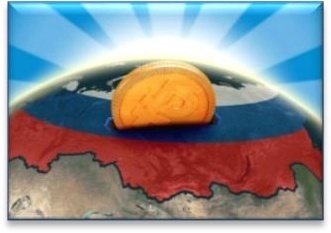 (млн.руб.)
2023 год
2024 год
2025 год
2022 год
Национальная экономика
бюджет района
30,4
30,0
31,0
40,8
консолидированный
бюджет
57,8
57,4
58,4
67,0
Планируемые расходы 
 по разделу «Жилищно-коммунальное хозяйство»
(млн.руб.)
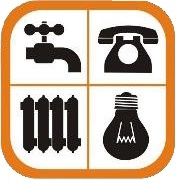 2022 год
2023 год
2024 год
2025 год
Жилищно-коммунальное хозяйство
бюджет района
25,1
26,9
18,6
18,6
консолидированный 
бюджет
86,3
101,9
95,6
88,9
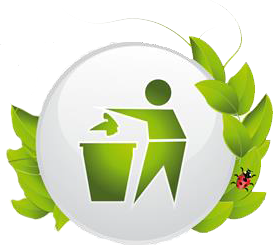 Охрана окружающей среды
бюджет района
6,3
4,7
4,7
4,7
консолидированный 
бюджет
6,3
4,7
4,7
4,7
Планируемые расходы по отрасли  «Образование»
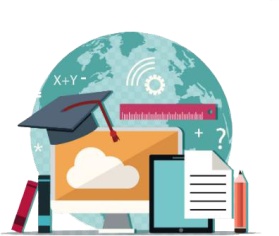 Доля расходов на 
образование в общей 
структуре бюджета АМР РТ
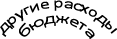 26%
74%
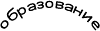 2025г.
2024г.
2022г.
2023г.
(млн.руб.)
Планируемые межбюджетные трансферты из бюджета
 Республики Татарстан на финансирование расходов на образование
Планируемые расходы по отрасли  «Культура, кинематография»
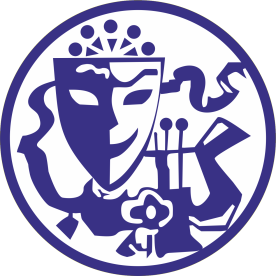 (млн.руб.)
2022г.
2025г.
2023г.
2024г.
Бюджет района
Консолидированный бюджет
Финансирование учреждений культуры (по программе)
Планируемые расходы 
по разделу «Здравоохранение»
(млн.руб.)
2022 год
2025 год
2023 год
2024 год
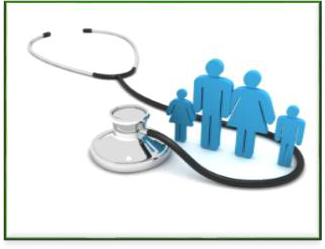 Здравоохранение
бюджет района
1,0
1,1
1,1
1,1
консолидированный 
бюджет
1,1
1,0
1,1
1,1
Планируемые расходы по разделу «Социальная политика»
(млн.руб.)
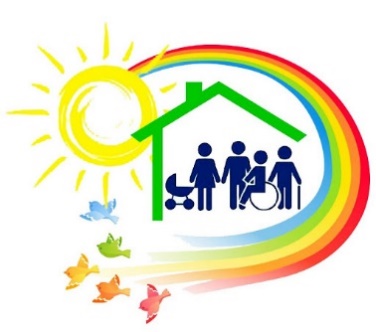 2022 год
2025 год
2023 год
2024 год
Социальная политика
бюджет района
56,6
56,3
57,8
59,3
консолидированный 
бюджет
57,8
59,3
56,6
56,3
Охрана семьи и детства
53,4
52,8
54,2
55,6
в том числе
- питание учащихся
6,6
7,3
7,7
8,0
- компенсация за присмотр  и уход за ребенком в ДДУ
20,1
20,1
20,1
20,1
- выплаты опекунам и попечителям
26,7
25,4
26,4
27,5
Пенсионное обеспечение
2,4
2,5
2,7
2,8
Обеспечение равной доступности услуг общественного транспорта
0,6
0,8
0,8
0,8
«Старшее поколение»
0,15
0,15
0,15
0,15
Планируемые расходы по разделу
 «Физическая культура и спорт»
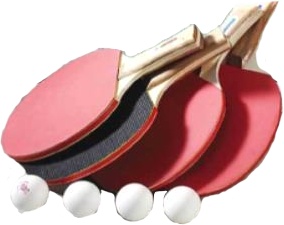 (млн.руб.)
2022 год
2023 год
2024 год
2025 год
87,9
Содержание спортивных школ
95,5
96,3
96,9
1,3
Спортивные мероприятия
2,2
1,3
1,3
Программно-целевой бюджет
7 государственных 
 15 муниципальных программ
1 млрд. 866 млн. рублей
90% от общего объема
расходов
Сведения о государственных и муниципальных программах, предусмотренных к реализации за счет средств бюджета Азнакаевского муниципального района
(тыс. рублей)
Наименование раздела
2023г.
2024г.
2025г.
Государственные программы
Реализация государственной программы «Развитие здравоохранения Республики Татарстан»
1 041,6
1 075,8
1 107,1
Реализация государственной программы «Социальная поддержка граждан Республики Татарстан»
54 399,3
55 800,5
57 208,7
Реализация государственной программы «Обеспечение качественным жильем и услугами жилищно-коммунального хозяйства населения Республики Татарстан»
18 566,0
18 566,0
18 566,0
Государственная программа «Развитие транспортной системы Республики Татарстан»
783,0
783,0
783,0
Реализация государственной программы «Развитие сельского хозяйства и регулирование рынков сельскохозяйственной продукции, сырья и продовольствия в Республики Татарстан»
5 394,5
1 354,5
1 354,5
Реализация государственной программы «Развитие юстиции в Республике Татарстан»
5,6
5,7
5,9
Реализация государственной программы «Развитие молодежной политики в Республике Татарстан»
20 705,0
20 705,0
20 705,0
Сведения о государственных и муниципальных программах, предусмотренных к реализации за счет средств бюджета Азнакаевского муниципального района 
(продолжение)
(тыс. рублей)
2023г.
2024г.
2025г.
Наименование раздела
Муниципальные программы
Муниципальная программа «Развитие образования Азнакаевского муниципального района»
1 413 887,6
1 410 556,8
1 398 705,5
Муниципальная программа «Развитие культуры в Азнакаевском муниципальном районе»
193 329,3
194 271,4
195 214,0
Муниципальная программа «Охрана окружающей среды в Азнакаевском муниципальном районе Республики Татарстан»
4 710,0
4 710,0
4 710,0
Муниципальная программа «Защита населения и территорий от ЧС, обеспечение пожарной безопасности и безопасности людей на водных объектах»
8 428,6
8 428,6
8 428,6
Муниципальная программа «Развитие здравоохранения Республики Татарстан»
700,9
700,9
700,9
Муниципальная  целевая программа  «Реализация государственной национальной политики в Азнакаевском муниципальном районе Республике Татарстан
324,2
327,5
330,7
Муниципальная комплексная программа по профилактике правонарушений в Азнакаевском муниципальном районе Республике Татарстан
38 901,6
38 926,7
39 019,7
Муниципальная программа «Целевая подготовка специалистов в учреждениях высшего профессионального образования»
202,5
202,5
202,5
Сведения о государственных и муниципальных программах, предусмотренных к реализации за счет средств бюджета Азнакаевского муниципального района 
(окончание)
(тыс. рублей)
2023г.
2024г.
2025г.
Наименование раздела
Муниципальная программа «Старшее поколение в Азнакаевском муниципальном районе Республики Татарстан»
150,0
150,0
150,0
Муниципальная долгосрочная целевая программа по улучшению условий  охраны труда в Азнакаевском  муниципальном  районе
22,9
22,9
22,9
Муниципальная программа «Энергосбережение и повышение энергоэффективности в Азнакаевском муниципальном районе Республики Татарстан»
47,6
47,6
47,6
Муниципальная программа «Развитие физической культуры и спорта в Азнакаевском муниципальном районе Республики Татарстан
94 211,5
94 978,7
95 603,2
Муниципальная программа «Реализация антикоррупционной политики Азнакаевского муниципального района»
25,0
25,0
25,0
Муниципальная программа «Развитие молодежной политики в Азнакаевском муниципальном районе Республики Татарстан
9 996,7
10 042,4
10 080,6
Муниципальная программа «Развитие муниципальной службы в Азнакаевском муниципальном районе Республики Татарстан»
214,0
207,5
227,9
Итого
1 866 047,9
1 861 889,0
1 853 199,3
Задачи на 2023 год
Обеспечить качественное исполнение бюджетов 
текущего года
Усилить работу по сбору доходов
Максимально сократить задолженность по налогам
Завершить работу по мобилизации имущественных налогов
Рационально и эффективно использовать средства расходной части, включая бюджетные и внебюджетные источники
Обеспечить эффективное и полное использование бюджетных средств